Class 8Privacy
Keith A. Pray
Instructor
socialimps.keithpray.net
9/24/13
© 2013 Keith A. Pray
1
[Speaker Notes: Here’s the title slide. Excited again, aren’t you?]
Overview
Privacy
Assignment
Students Present
9/24/13
© 2013 Keith A. Pray
2
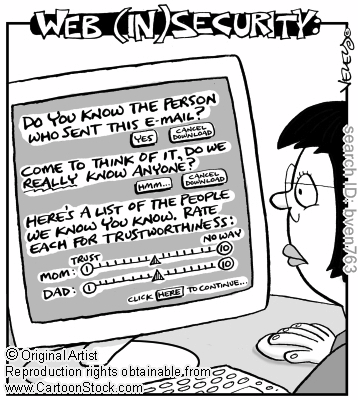 9/24/13
© 2013 Keith A. Pray
3
[Speaker Notes: Accessed 2011-09-19]
Quiz
List two problems with using biometrics for identification. (1 point)
List two advantages of using biometrics for identification. (1 point)
Describe two tools people can use to protect their privacy on the Web. (1 point)
For Daniel Solove’s taxonomy of privacy give an example not listed in the book of 3 of the 4 categories. (3 points) Give example for all 4 for a bonus point.
9/24/13
© 2013 Keith A. Pray
4
Overview
Privacy
Assignment
Students Present
9/24/13
© 2013 Keith A. Pray
5
Assignment
One Page paper:
Will eliminating anonymity make computers more secure?

Sources could include legislation not covered in your text concerning computer related crimes.
9/24/13
© 2013 Keith A. Pray
6
Overview
Privacy
Assignment
Students Present
9/24/13
© 2013 Keith A. Pray
7
Andrew Iovanna
Facebook Data and You… and everyone else
What you need to know
9/24/13
© 2013 Keith A. Pray
8
[Speaker Notes: Introduce the topic, discuss possible concerns (thieves seeing your info, employers or parents seeing things you don’t want them to, info to be leaked), possible solutions (introduce legislation, allow for better filtering within friend network), concerns (facebook owns everything you post)]
Andrew Iovanna
What is Kept
Facebook owns every piece of information you post (“so long as it’s useful”) 
Claims to keep data for 90 days after account deletion 
Physical Location
‘Metadata’ frequency of contact / page visit, etc.
Data from sites and apps that use facebook API
9/24/13
© 2013 Keith A. Pray
9
[Speaker Notes: Facebook owns everything you post (pictures, statuses, notes, etc.) as well as your profile info (so long as it is useful aka forever)
Data is kept for 90 days after account deletion
When you post from your computer or mobile device it will say what your location was
It keeps metadata on how often you visit a certain page or instant message a specific friend. This data helps owners of public pages (companies)
Facebook games and apps generate their own data which is shared with facebook. They own all of this data, fulls under whatever their policy is.]
Andrew Iovanna
What is Shared
All information they share with others is ‘stripped of your ID’. Where have we seen that before? 
User can control search engine results
Anyone with my number or email can search for me (if posted) 
My posts on a friends’ page go under his policy, not mine
9/24/13
© 2013 Keith A. Pray
10
[Speaker Notes: Facebook gives data to advertisers that doesn’t have any way to ID us. However, it’s been proven that user IDs can be found out
I can tell it to not have my profile show up on search engine results
On the other hand, anyone with my # or email can search me on facebook search
If my friend tags me in a post, everything falls under his or her policy, not mine! I can be very cautious about exposing my profile or any info, but maybe he isn’t]
Andrew Iovanna
What is Shared (cont.)
I can only 100% control my timeline / profile
Content on a ‘page’ (celebrity, business) is public
Instant Personalization (can opt out) [1]
9/24/13
© 2013 Keith A. Pray
11
[Speaker Notes: In other words, the only content I can control is what is posted on my timeline.
Any posts made to a ‘page’ are considered public. 
Some websites such as Bing use facebook “instant personalization” to tie their services in with my facebook friend network]
Andrew Iovanna
Downsides
Users report changing outside behavior to look better online [4]
Users often un-tag themselves from pictures or events [5] 
We can’t prevent friends from sharing our content [4] [5] 
Certain items are always ‘publicly visible’ [1]
9/24/13
© 2013 Keith A. Pray
12
[Speaker Notes: There are some downsides to the fact that info about me is shared within networks and possibly to strangers
Users report acting differently outside of facebook to improve how they look on it
Users spend time untagging themselves from photos 
The biggest gripe among users is not being able to control what their friends post about them
Some data, such as my name and profile picture, are always publicly visible]
Andrew Iovanna
Pros
Allows for age appropriate and related ads
Friend or content search refined by location
Autotag feature
Allows Facebook to make money
I can change the default sharing settings for my posts [1]
9/24/13
© 2013 Keith A. Pray
13
[Speaker Notes: Facebook having and selling data allows for targetted and age appropriate ads
Refined search is actually pretty helpful
Autotagging people saves time
Selling data supports facebook, a service that I want
I can change the default settings for my posts, so there isn’t too much to worry about]
Andrew Iovanna
Users Concerns
Who can see content within my friend network [2]
Thieves using information about you to hurt you [2]
Potential or current employers / employees seeing certain content [2]
Users underestimate openness of their content [3].
9/24/13
© 2013 Keith A. Pray
14
[Speaker Notes: Some users want only a certain subset of their friends to see certain content (ie. Not their boss or their parents)
Some users are concerned about strangers getting info on them and using it maliciously, most people feel that they can prevent this easiest
Biggest concerned is having employers see certain content, and we can’t stop that from happening! 
Only 1/3 of posts have the privacy/sharing that a user expected]
Andrew Iovanna
Difficulty of Use
Actual sharing settings match what users expect only 39% of the time [3]
Default setting is to everyone!
Users either don’t bother to change default, or don’t know how
Solution: Let users create groups to share to, make it more obvious how to change sharing
9/24/13
© 2013 Keith A. Pray
15
[Speaker Notes: If only 1/3 of content is shared at the expected level, are the controls too difficult to use? Is it too difficult to change the defaults? 
Since the default is that content is shared to everyone, facebook has essentially made an opt-out policy. 
Many users just don’t change the default, or don’t know how.
Make it easier to change the default, and specify during posting who to share content with]
Andrew Iovanna
Difficulty of Use
Majority of users successfully block outside network [2] [4] 
Bigger problem is choosing who sees content within user’s friends list
9/24/13
© 2013 Keith A. Pray
16
[Speaker Notes: Controls for blocking info from getting outside of a person’s network are pretty good (I can just change the defaults)
The bigger concern for savvy users is keeping friends from posting certain content
Facebook’s privacy policy on this is “talk to that person”]
Andrew Iovanna
Solutions
Increase user awareness of ability to change defaults
Allow users to create groups of friends to share certain content with
Allow a user to know who saw certain content
Allow users to delete content shared by a friend [3][4][5]
9/24/13
© 2013 Keith A. Pray
17
[Speaker Notes: Possible solutions include making it easier to change the defaults, or at least having a pop up letting the user know, allowing users to create groups to share certain content with, and increasing controls on what my friends post about me.]
Andrew Iovanna
Past Controversy
Facebook has been charged for using misleading information and language, breaching its policies [6]
Has been sued [7] 
Has been investigated by the Federal Trade Commission
9/24/13
© 2013 Keith A. Pray
18
[Speaker Notes: Previous charges against facebook include using misleading information, sharing content on “promoted posts” without consent, and breaking it’s privacy policy.]
Andrew Iovanna
Federal Trade Commission (FTC)
Reviews every policy change before release
Closely monitors Facebook
Requires Facebook to notify users of any change, and to ask if the user agrees [8]
9/24/13
© 2013 Keith A. Pray
19
[Speaker Notes: Because of these charges, the FTC now frequently checks facebook. All new policy changes go through the FTC, and they require that facebook notify users and have them opt-in to any security or sharing changes]
Andrew Iovanna
Conclusion
It is easy for users to prevent people from seeing their content
Bigger issue is that we have no control over what our friends post, or which friends to share certain content with
9/24/13
© 2013 Keith A. Pray
20
[Speaker Notes: In conclusion, facebooks controls for keeping your data from the hands of malicious people are pretty good, although under used. The bigger problem is that many users want only certain data to be shared with certain friends, and that they want better control over what their friends post about them]
Andrew Iovanna
Sources
[1]:  “Data Use Policy” https://www.facebook.com/full_data_use_policy. Modified December 11, 2012.
[2]: Johnson, Maritza. Egelman, Serge. Bellovin, Steven. “Facebook and Privacy: It’s Complicated.”Association of Computing Machinery. July 11, 2012. 
[3]: Liu, Yabing. Gummadi, Krishna. Krishnamurthy, Balachander. Mislove, Alan. “Analyzing Facebook Privacy Settings: User Expectations vs. Reality.” Association of Computing Machinery. 
[4]: Alyson Leigh Young & Anabel Quan-Haase (2013) “Privacy Protection Strategies On Facebook.” Information, Communication & Society, 16:4
9/24/13
© 2013 Keith A. Pray
21
[Speaker Notes: <Your notes here.>]
Andrew Iovanna
Sources
[5]: Ali, Haseeb. “FTC Approves Facebook Privacy Breach Settlement. SNL Kagan Media & Communications Report. Aug 13, 2012. <http://search.proquest.com/docview/1033637038.> 
[6]: “Canadian Sues Facebook For Privacy Breach.” The Calgary Herald. April 5, 2012. 
[7]: Dwoskin, Elizabeth. “Facebook Probed On Privacy Issues.” Wall Street Journal. 12 September, 2013.
9/24/13
© 2013 Keith A. Pray
22
[Speaker Notes: <Your notes here.>]
Jason Whitehouse
What is ‘Practical Obscurity’?
“the phenomenon by which sensitive information can receive considerable protection, merely by virtue of the practical difﬁculty cost of retrieving paper based records” - Supreme Court Justice Paul Stevens [2]
[Speaker Notes: Practical obscurity is the protection inherent to difficult to obtain information, something that protected public records until relatively recently. It essentially means that even if a record is public, the difficulty of having to physically go somewhere and obtain it helped to protect the privacy of whomever the record was about.]
Jason Whitehouse
Jason Whitehouse
How are Public Records Becoming More Accessible?
President Obama has made digitization of all government record-keeping a priority [1]
Federal Government portal links to local governments [6]
Google has indicated it may index them [2]
There are already sites for searching some kinds of records [8]
[Speaker Notes: Public records are becoming increasingly digitized- The president has made the digitization of internal records a priority across all federal agencies. The official U.S. govt. portal can link users all the way down to local or tribal governments, and there are a number of sites that search them. Search engines may even start to index them in the future. Our self-search projects are a good example of some of the information that we can find from public databases with existing search engines, since the property and phone information was based on them (and if you paid the extra money, then criminal records).]
Jason Whitehouse
Jason Whitehouse
What Records are Public?
Freedom of Information Act [3]
E.g. Marriage licenses, property deeds, birth certificates, vehicle registrations, petitions [5][2][6]
[Speaker Notes: The freedom of information act is the primary way for people to access any Government record, although some are public to begin with. Some examples of records that are publicly accessible are things like marriage licenses (etc, see list).]
Jason Whitehouse
Jason Whitehouse
How Often are FOIA Requests Rejected? [9]
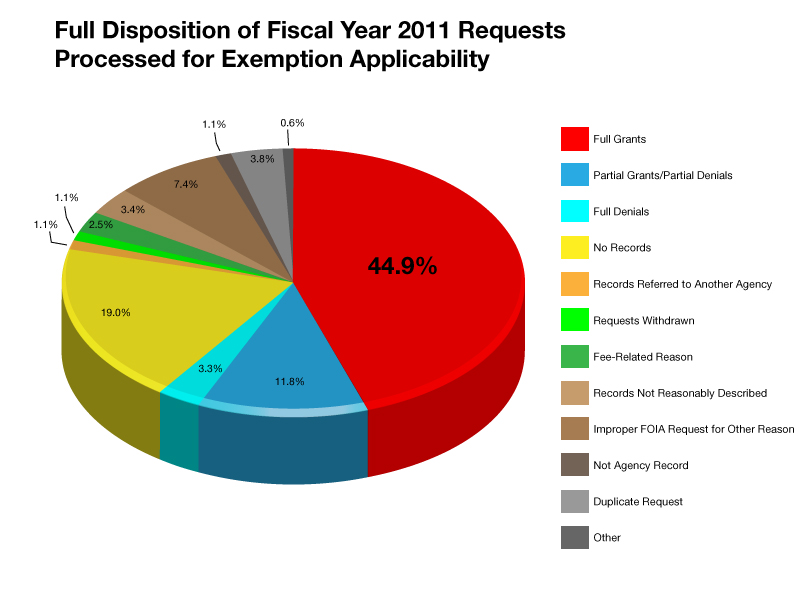 Full Grant
No Records
Full Denial
Partial Grant
[Speaker Notes: Here we can see the responses to FOIA request in 2011, showing that most requests were granted at least in part, with only 3.3% of requests being denied due to exemption. There is something of a usability gap, as can be seen by the number of improperly made requests (making up most of the rest of the graph.]
Jason Whitehouse
Jason Whitehouse
Advantages of Digital Records
Greater government transparency [1]
More efficient record-keeping [1]
Easier access to valuable information.
[Speaker Notes: Digital public records have several benefits. They can increase the efficiency of government due to the relative ease of maintaining digital records, and also increase government transparency since records are more easily requested and accessed. That means that valuable information (which is ostensibly public for a reason) is more easily accessed by citizens.]
Jason Whitehouse
Disadvantages of Digital Records
Jason Whitehouse
Serious privacy risks [2][7]
Snooping into private information
Danger to public officials
Identity Theft
Disclosure of political views [6]
One Cincinnati county’s online property records used for identity theft [2]
[Speaker Notes: On the other hand, there are a number of possible disadvantages that come with digital records. The relative ease of access means that snooping into the ‘private’ information of people is much easier, and in particular public officials can be put in harm’s way. Identity theft is also a concern due to the availability of identifying information. The online accessibility of petitions and their signatures can also serve as a database of people’s political beliefs. 

As an example, at least one county had incidences of identity theft related to digital public records. After putting a number of records (including property records) online, the databases were used for at least one incidence of identity theft.]
Jason Whitehouse
Jason Whitehouse
What Protections are In Place?
U.S Dept. of Justice vs. Reporter’s Committee [7]
FOIA should only apply to records relating to the operations of govt. [7]
Most individual records intersect with govt. activity [7]
Limited Search Capabilities
Removing ability to search by name only has minor effect on ability to find information [2]
[Speaker Notes: The decision of U.S Dept. of Justice vs. Reporter’s Committee said that the core purpose of FOIA was to provide transparency in government activities, so records should only be released in cases where they are related to the operations of government. This distinction isn’t made by the intention of the person making the request, but rather the character of the data. Since most public records intersect in some way with government activities this is not necessarily a very strong defense.

One possible protection is limiting the searchability of public record databases to not use people’s names. For example, a database of property information would only be searchable by address rather than name of owner. This would make it more difficult to research information about a specific person without limiting the ability of a normal user to find the property information. Unfortunately this does not make much of a difference, as a marginally competent or motivated user can find out that information elsewhere (as we have seen in our last paper).]
Jason Whitehouse
Jason Whitehouse
Conclusions
The meaning of ‘public records’ has changed
Practical obscurity no longer offers significant privacy protection
A balance needs to be found between transparency and privacy
Opinion: we need to maintain separation of records and limit their searchability.
[Speaker Notes: It’s outside of the scope of this project to say exactly how records should be digitized, but it is clear that the old assumptions about ‘privacy’ in public records no longer hold. Now that records are becoming increasingly more centralized, accessible, and at times even searchable, the idea of ‘practical obscurity’ protecting our information doesn’t make sense. If we can recognize this problem, then we can start to decide where the balance lies between the benefits of transparent and accessible records and the dangers of decreasing privacy. Two things that I think are critical are that records be maintained separately – even if there are efficiency gains to be found in linking a person’s records together, that would be too much personal information to be potentially accessed together. Limiting searchability of sensitive records is also important, because the instant convenience provided by such searches is not worth the price to privacy.]
Jason Whitehouse
Jason Whitehouse
References
Presidential Memorandum -- Managing Government Records, 11/28/2011,http://www.whitehouse.gov/the-press-office/2011/11/28/presidential-memorandum-managing-government-records (9/22/2013)
Sleeper, M, et al. I know where you live: analyzing privacy protection in public databases, 2011 http://dl.acm.org/citation.cfm?id=2046556.2046579&coll=DL&dl=ACM
Freedom of Information Act  - About. http://www.foia.gov/about.html (9/20/2013)
SEC. Freedom of Information Act  Exemptions. http://www.sec.gov/foia/nfoia.htm (9/21/2013)
Quinn, M. Ethics for the Information Age 5E, p.238.
Reitz, J. E-Government, 2006. http://www.jstor.org/stable/20454560
Davis, Charles. Electronic Access to Information and the Privacy Paradox, 2003. http://ssc.sagepub.com/content/21/1/15.short
Boswell, Wendy. Where to find public records online, 7/23/2007. (9/22/2013)http://lifehacker.com/280785/where-to-find-public-records-online
[Image] http://nsarchive.wordpress.com/2012/02/29/foia-statistics-shows-the-dojs-94-5-release-rate-is-a-ahem-stretch/ from Department of Justice report data. (9/23/2013)
Jason Whitehouse
Jason Whitehouse
Appendix: FOIA Exemptions
Those documents properly classified as secret in the interest of national defense or foreign policy;
Related solely to internal personnel rules and practices;
Specifically exempted by other statutes;
A trade secret or privileged or confidential commercial or financial information obtained from a person;
A privileged inter-agency or intra-agency memorandum or letter;
A personnel, medical, or similar file the release of which would constitute a clearly unwarranted invasion of personal privacy;
Compiled for law enforcement purposes, the release of which could reasonably be expected to interfere with law enforcement proceedings, would deprive a person of a right to a fair trial or an impartial adjudication, could reasonably be expected to constitute an unwarranted invasion of personal privacy, could reasonably be expected to disclose the identity of a confidential source, would disclose techniques, procedures, or guidelines for investigations or prosecutions, or could reasonably be expected to endanger an individual's life or physical safety;
Contained in or related to examination, operating, or condition reports about financial institutions that the SEC regulates or supervises;
And those documents containing exempt information about gas or oil wells.
[4]
Andrew Leonard
Government’s use of Panopticon
[1]
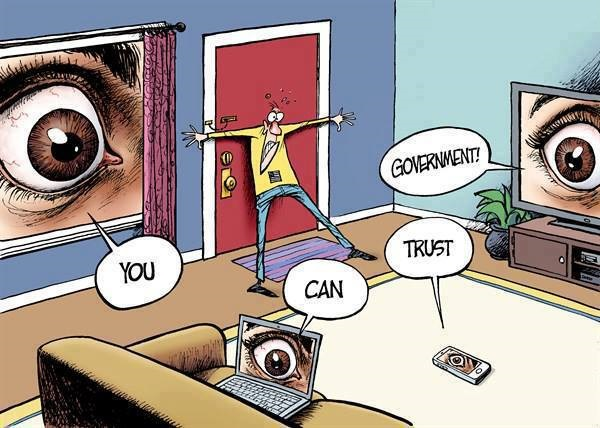 [1] http://thehackernews.com/2013/06/digital-privacy-internet-surveillance.html
9/24/13
© 2013 Keith A. Pray
33
[Speaker Notes: <Your notes here.>]
Andrew Leonard
What is a Panopticon?
Panopticon - a prison so built radially that a guard at a central position can see all the prisoners.[2]

Today Panopticons are often employed by CCTV.[3]

Governments are increasingly using cell phones and other electronic media.[4]
9/24/13
© 2013 Keith A. Pray
34
[Speaker Notes: The Merriam Webster's Dictionary defines Panopticon as: a prison so built radially that a guard at a central position can see all the prisoners. This definition is based on the origin of word. Panopticon was orignally coined by Jeremy Bentham in 1787 to describe a method of building a prison where all prisoners felt like they were being watched by a guard they could not see.[3] Panopticon can also refer anything that attempts to be or seem “all seeing” in some way. Today Panopticon is a term used to describe systems that attempt to watch many, many things at once. Closed circuit television networks are a common way of implementing Panopticons in metropolitan areas today.[3] As we know recent events have made it common knowledge the US government is using cell phones to monitor the American public. The Foreign Intelligence Surveillance Court recently released an opinion that collecting cell phone metadata is not in conflict with the 4th Amendment. [5] Which also serves as documentation that the US government is indeed spying on its citizens en mass.]
Andrew Leonard
Governments Justify Panopticon
In the interest of National Security – The Patriot Act.[8]

Oversight entities that say it’s constitutional (Foreign Intelligence Surveillance Court).[4]

Prevent and Reduce Crime. [9]
9/24/13
© 2013 Keith A. Pray
35
[Speaker Notes: The idea of a panopticon obviously makes some people uncomfortable. So governments find ways to justify their implementations. In the US today the Government justifies its use of mass surveillance for “interests of National Security” as “allowed” by the Patriot Act. In the US, oversight committees or entities are made to determine if certain things are ok or not. One of these as I just mentioned is the Foreign Intelligence Surveillance Court, but there are many others[4]. These entities often base their decisions on the Patriot Act. The recent decision made about mass collection of cell phone metadata was based in particular on section 215[4]. Besides national security matters, governments justify panopticons as a way to reduce prevent and crime.[9] At least in theory, a security camera would be a good reason for a criminal not to commit a crime. And if they do then the recorded CCTV feed can catch and convict them.[9] However, in practice, this does not seem to work.]
Andrew Leonard
British Panopticon
Britain has the most CCTV surveillance in the world.[6]
London alone has over 10,000 cameras directly operated by the government.[10]
Highest crime solve rates come in areas with least coverage.[10]
9/24/13
© 2013 Keith A. Pray
36
[Speaker Notes: Today, the Country that has the closest thing to a panopticon is Great Britain with more than 1.85 Million Cameras.[6] These cameras were put in to reduce crime in the UK. However, this is not the case. London alone has over 10,000 security cameras operated by the government, but they have not reduced crime. In most of London, only about 20% of crime gets solved[10]. The borough of London that has the highest amount of cameras, 1,484, is Hackney at 22.2% clear rate for crimes. The borough with the highest clear rate for crimes, Brent, at 25.9% only has 164 cameras[10]. This goes to show how a panopticon of security cameras is ineffective. Not to mention that the 10,000 Cameras in London alone cost UK taxpayers over 200 million Pounds.]
Andrew Leonard
US Government Surveillance
Hemisphere – AT&T database filled with billions of records of American’s phone calls.[11]
AT&T sends all of it’s customer communications through 611 Folsom Street to the US government.[12]
All this surveillance only stops “42 plots to conduct attacks within the United States.”[13]
9/24/13
© 2013 Keith A. Pray
37
[Speaker Notes: The other side of the modern day approach to a panopticon is through surveillance of cell phones and the internet. This is the approach the US Government has taken. For at least six years domestic law enforcement bodies have been making using of project Hemisphere – an AT&T database filled with billions of records of American’s phone calls[11]. This is just the tip of the ice berg. According to the Electronic Frontier Foundation, “The US government, with assistance from major telecommunications carriers including AT&T, has engaged in a massive illegal dragnet surveillance of domestic communications and communications records of millions of ordinary Americans since at least 2001[12].” It is undisputed that, “AT&T installed a fiberoptic splitter at its facility at 611 Folsom Street in San Francisco that makes copies of all emails web browsing and other Internet traffic to and from AT&T customers and provides those copies to the NSA.[12]” This documented evidence shows that the US government has quite a panopticon of internet traffic and communications. All this surveillance only stops “42 plots to conduct attacks within the United States.[13]”]
Andrew Leonard
Panopticon – Good Or Bad
The methods used and their results tell the tale.
UK Govt’s CCTV attempts to panopticon turn out to be expensive and inneffective.
US Govt’s Cell Phone and Internet surveillance have stopped a mere 42 terrorist attacks since 2001. 
Is that enough to justify US panoptic spying?
NO
9/24/13
© 2013 Keith A. Pray
38
[Speaker Notes: Whether or not a panopticon is good or bad can’t just come from the meere gut reaction to the idea of being watched. If the methods used could in some way be justified by their results, then the idea should be given weight. However, attempts at panopticon have been proven costly and uneffective. CCTV in London alone has costed London over 200 million Pounds. Yet, the areas where the most crimes are solved have the fewest cameras. US Government surveillence has been drilling away at US Citizens privacy rights since 9/11. Yet have only been able to stop a mere 42 terror plots, most of which also involved STANDARD police work[13]. The US Governments surveillance  is so extensive that it literally gets all of AT&T’s internet traffic going through San Francisco[13]. Are the results here enough to justify such massive surveillance measures in any way? NO.]
Andrew Leonard
Sources
[1] http://thehackernews.com/2013/06/digital-privacy-internet-surveillance.html
[2] http://www.merriam-webster.com/dictionary/panopticon
[3] Kietzmann, Jan; Angell, Ian. Panopticon Revisited. http://cacm.acm.org/magazines/2010/6/92493-panopticon-revisited/fulltext  (22 Sept 2013).
[4] Englebert, Tom. No Privacy in Washington. (22 Sept 2013).
[5] United States Foreign Intelligence Surveillance Court Opinion. http://www.uscourts.gov/uscourts/courts/fisc/br13-09-primary-order.pdf (22 Sept 2013).
[6] Lewis, Paul. You’re being watched: there’s one CCTV camera for ever 32 people in UK.
[7] CCTV Enforcement. http://www.cityoflondon.gov.uk/services/transport-and-streets/parking/penalty-charge-notice/Pages/cctv-enforcement.aspx  (22 Sept 2013).
9/24/13
© 2013 Keith A. Pray
39
[Speaker Notes: <Your notes here.>]
Andrew Leonard
Sources
[8] Martinez, Michael. “Shocking” or “Lawful” Patriot Act at center of Verizon phone log controversy. http://www.cnn.com/2013/06/06/us/patriot-act-verizon/index.html (22 Sept 2013).
[9] How Does CCTV Prevent Crime? http://crimeprevention.rutgers.edu/topics/CCTV/preventcrime.htm (22 Sept 2013).
[10] Tens of thousands of CCTV cameras, yet 80% of crime unsolved. http://www.standard.co.uk/news/tens-of-thousands-of-cctv-cameras-yet-80-of-crime-unsolved-6684359.html  (22 Sept 2013).
[11] Destroying the Right to Be Left Alone. http://www.huffingtonpost.com/christopher-calabrese/destroying-the-right-to-b_b_3973526.html (22 Sept 2013).
[12] NSA Spying on Americans. https://www.eff.org/nsa-spying  (22 Sept 2013).
[13] Bergen, Peter. Did NSA Snooping Stop Dozens of Terrorist Attacks? http://www.cnn.com/2013/06/17/opinion/bergen-nsa-spying/index.html  (22 Sept 2013).
9/24/13
© 2013 Keith A. Pray
40
[Speaker Notes: <Your notes here.>]
Class 8 The End
Keith A. Pray
Instructor
socialimps.keithpray.net
9/24/13
© 2013 Keith A. Pray
41
[Speaker Notes: This is the end. The slides beyond this point are for answering questions that may arise but not needed in the main talk. Some slides may also be unfinished and are not needed but kept just in case. In this particular presentation there are no further slides but it will say this on The End for most of them so I figured I’d get you ready for it now.]
Survey Feedback
Top You Can Do’s
Read early and more, Ask more questions, Start assignments earlier, Better research, Extra credit, Prepare questions for class, Participate more
9/24/13
© 2013 Keith A. Pray
42
[Speaker Notes: Not significant this term:
Class Discussion
Majority of comments positive, for the rest:
Respect everyone’s opinion and interests are important
Participate more, Student Presentations
Quizzes (Equal number of likes and dis-likes)
Assignment Explanations (Requests for broader and narrower topics)
We’ll reserve more class time, Take simple view, Ask questions in class and email
Class Slides
Posted online in Power Point and Web Pages eg.
http://socialimps.keithpray.net/documents/class-slides/07_Privacy/
Paper Grading
I believe quality of feedback improving, Improving paper quality, Dropping Lowest Grade, Scaling, Re-Writes
Be sure to go over opportunities for credit vs. taking points off.
Overall grades can be estimated by adding the points so far.]
My Reading Notes (4th Edition) 5.1-5.7
pp. 221 Funny caption “…finishes Googling you” considering last chapter was on IP.
pp. 222 Backwards: “You violate someone’s privacy when you treat him or her as a means to an end.”
pp. 224 “Taking away…privacy…moral capital…no means to develop personal relationships” 1984?
pp. 224 ex-spouses only rate higher than potential rivals/enemies?
pp. 233 Kantian should try considering non-secret monitoring as Rule Utilitarian did for a fair comparison.
pp. 233 Last sentence, the nanny would not quit, the nanny would just not take the job in the first place.
pp. 238 Calling in sick to go to ski resort not best example for arguing to protect privacy.
pp. 238 How “new” is RFID?
pp. 239 Is scanning for medical condition chip implants standard practice? 
pp. 240 Is Biometrics overkill for switching between different web browser profiles?
pp. 240 Does spyware have to communicate over an internet connection? 
pp. 241 Shouldn’t credit card issuers take “reasonable steps” even without a fraud alert? 
pp. 241 Year of the Family Education Rights and Privacy Act?
pp. 242 Video Privacy, why not cover all media? Any previous attempts to enact such a law before Bork?
pp. 243 Genetic Information Nondiscrimination Act of 2008, when did Gattaca come out? 
pp. 245 What was the result of claims against H&R Block?
pp. 246 NCIC privacy violations, how do first 2 bullets apply?
pp. 247 OneDOJ, did they finish constructing it yet?
pp. 249 filing a tax return is voluntary, awesome!
9/24/13
© 2013 Keith A. Pray
43
[Speaker Notes: - RFID has been under development since 1945, with modern demonstrations in the 1970’s according to Wikipedia, anyone want to find a more reliable source?
FERPA – first went into effect in 1974. There have been extensions to it since. Anyone want find out more?]
My Reading Notes  (4th Edition) 5.8-5.11
pp. 256 Did VoIP etc. modify systems so they could be “wiretapped” ?
pp. 259 Does 191 out of 361 seem like a good conviction rate? How does this compare to other crimes?
pp. 260 “…a few innocent bystanders…” 47% Upper bound from previous pp. more than a few.
pp. 267 Identity theft = Misuse of another’s identity. How does one correctly use another’s identity?
pp. 271 How does 4 follow from statement? Fallacy?
pp. 273 Is the premise in 2nd paragraph a fallacy?
pp. 276 Will decryption times change given distributed computing, bot networks, quantum computers, etc.?
pp. 281 Was it decided people do not have a natural right to privacy?
9/24/13
© 2013 Keith A. Pray
44
[Speaker Notes: - RFID has been under development since 1945, with modern demonstrations in the 1970’s according to Wikipedia, anyone want to find a more reliable source?
FERPA – first went into effect in 1974. There have been extensions to it since. Anyone want find out more?]
A Privacy Quote
“The right of the people to be secure in their persons, houses, papers, and effects, against unreasonable searches and seizures, shall not be violated, and no Warrants shall issue, but upon probable cause, supported by Oath or affirmation, and particularly describing the place to be searched, and the persons or things to be seized.”
-- Fourth Amendment to the US Constitution
9/24/13
© 2013 Keith A. Pray
45
[Speaker Notes: Any guiding principles or laws from other countries?
Any references covered in class with similar notions? Satire? Utopian or Dystopian stories?]
Privacy
Why do people want it?
Keep private from whom?
Is there any benefit in not having this stuff private?
Who wants to know?
9/24/13
© 2013 Keith A. Pray
46
[Speaker Notes: These are often cultural
Embarrassment, Financial info, Identity theft, Targeting (crime, marketing), Prosecution, Persecution, Discrimination, Denial of services / jobs
Examples: Demographic: Race, religion, ethnicity, disability, Financial, Associates, Buying habits, Rentals, Reading, Web surfing, Credit card, Memberships, Purchases, Email, Newsgroups

Friends, spouse, Co-workers, boss, General public, Government, Businesses, Criminals

Medical Records (Drug interactions, Family history, Genetic counseling), 
Product recommendations (Other books you would like, Accessories for things you own, Gift registry), 
Criminal investigations (Bail jumpers, Credit card & check fraud, Buying habits, Gun “fingerprinting”, Immigration / visas),
Job screening (Disqualifications: Violent criminals, Sex offenders, Embezzlers - Qualifications: Degrees, Employment history)

Companies / organizations / individuals: Do something good for them, good or bad for you.
Government: Do something good for them, good or bad for you.
Criminals: Do something good for them, bad for you.]
Privacy
Lots of things people would like to keep secret.
Lots of people and organizations who would like to find out.
Lots of things that could be done with the information.
Correlations can be important.
Beyond secrecy.
9/24/13
© 2013 Keith A. Pray
47
[Speaker Notes: Some things are public knowledge, e.g. home ownership, phone number, arrests.]
Privacy
Expectations of privacy are:
Cultural
Philosophical
Political
Personal
Who has the right to know?
9/24/13
© 2013 Keith A. Pray
48
Government
What kinds of info should a government legitimately have about its citizens or others?
What kinds of info should a government not have?
What good things (for society) could a government do with info?
What bad things could a government do?
9/24/13
© 2013 Keith A. Pray
49
[Speaker Notes: Decide on level of detail, e.g. certain subgroups, activities,]
What Safeguards Are There?
In US:
Census
Taxes
Federal
Local
Search warrants
Wiretaps
Inter-agency sharing
9/24/13
© 2013 Keith A. Pray
50
[Speaker Notes: Admissibility of evidence. Why? “Fishing”
Wiretaps have to be secret to work.]
Other Factors
Police: outstanding warrants
Combos: child support /driver’s license
Immigration
Public health
Security of Information
9/24/13
© 2013 Keith A. Pray
51
[Speaker Notes: Taxes. Draft.]
Other Factors II
Surveillance
Freedom of association
Anonymity? Newsgroups, email, snail mail, posters & flyers, ads.
Criminal background
Sexual harassment
Discrimination
Gun registration
9/24/13
© 2013 Keith A. Pray
52
[Speaker Notes: Taxes. Draft.]
Companies
What kinds of info should a company legitimately have about its customers, employees, or others?
What kinds of info should a company not have?
What good things (for society) could a company do with info?
What bad things could a company do?
9/24/13
© 2013 Keith A. Pray
53
Safeguards
Privacy policies
Special for children
Sharing within / between companies
Right to correct / comment
Privacy in the workplace
Surveillance of employees & customers
9/24/13
© 2013 Keith A. Pray
54
[Speaker Notes: E.g. credit report.]
Other Business Things
Bankruptcy
Fraud
9/24/13
© 2013 Keith A. Pray
55
Technology
Overall computer security
Encryption
9/24/13
© 2013 Keith A. Pray
56